9th WPSA Planning MeetingBudapest, 5-9 September 2022WPSA Summary
C.Sozzi (PL)
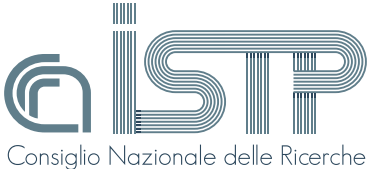 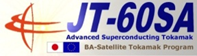 Purpose and structure of this meeting
Planning of 2023 activities and tasks
Review/update of the status of the tasks: progress, difficulties, new facts, constraints, needs, priorities
Focusing of the objectives
Evaluate the need of resources
Evaluate the need of new tasks

Reinforce the interaction with the TGLs and start to seed the ET

Aim of this morning
Review of the discussion points, open questions, list of actions
PL, Area Coordinators & Experiment Team Summaries
Next steps, Discussion and conclusions
2
C. Sozzi | 9th WPSA PM | 5-9 Sept 2022 | WPSA Summary
WPSA Planning Meeting 2022: Final session
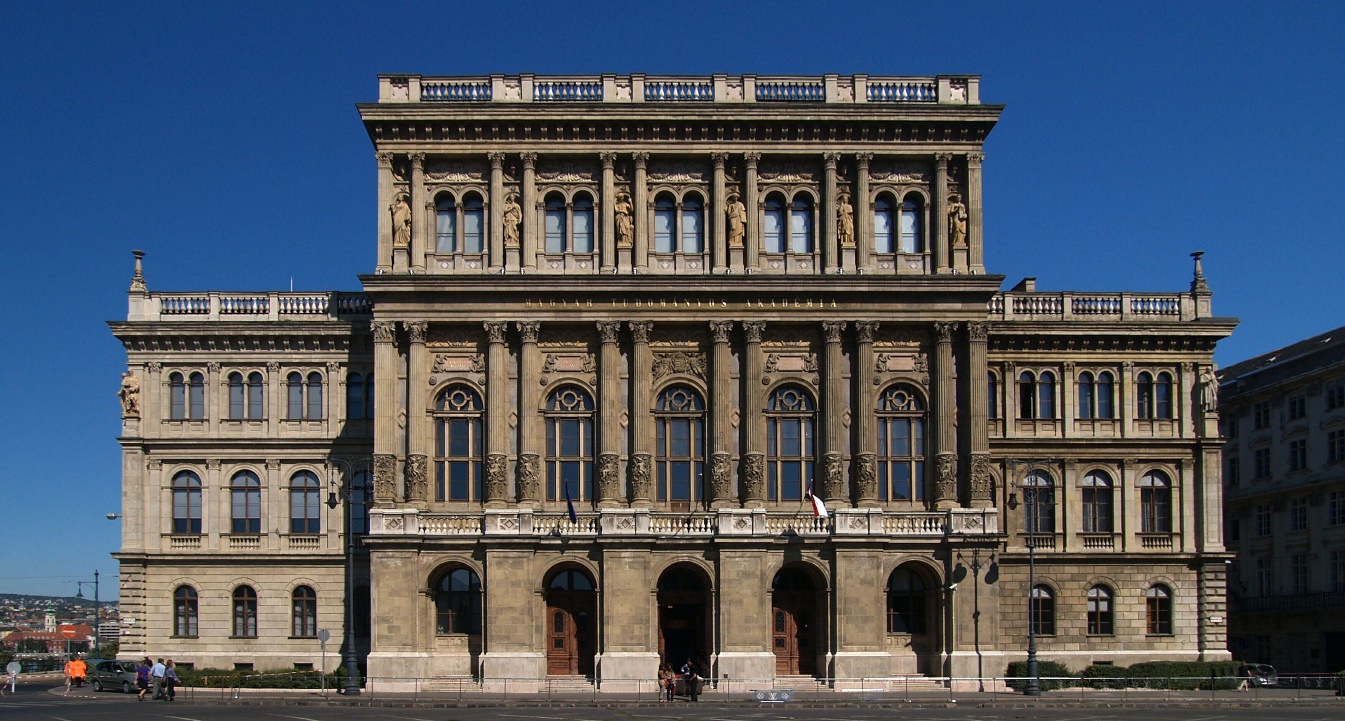 Session topics
Data access tools
IC preparation, including some new development: RE detection
Discharge simulator and Scenario modelling
Modelling of MHD stability, Fast particles, RE heat loads, Edge and SOL, Assessment of the equilibrium
Scientific Real time networks
Enhancement projects: feasibility studies
Enhancement projects under procurement: preparation of the commissioning
Disruptions: prediction, avoidance, operational management
Remarks
Generally, significant room for discussion during the sessions
However, let’s keep open the channel for further interactions
Indico page of the meeting WPSA General Planning Meeting (5-9 September 2022): Overview · Indico (euro-fusion.org)
WPSA wiki page https://wiki.euro-fusion.org/wiki/WPSA_wikipages:_JT-60SA_Work_Package 
Simply by email and phone
Suggestions for the next meeting? Format, place…
3
C. Sozzi | 9th WPSA PM | 5-9 Sept 2022 | WPSA Summary
Grant Agreement Milestones
*Milestones dependent on external conditions to which the workpackage is constrained
4
C. Sozzi | 9th WPSA PM | 5-9 Sept 2022 | WPSA Summary
Grant Agreement Deliverables
*Deliverable dependent on external conditions to which the workpackage is constrained
5
C. Sozzi | 9th WPSA PM | 5-9 Sept 2022 | WPSA Summary
What’s next?
Output of this planning meeting: tasks status and tentative plans (to be further elaborated). What we are doing of this?

Draft of the task assignment for 2023. Further interactions with PL/Area coordinators where needed
Proposal of the resources assigned to each task. This also concerns ETL, TGLs, Contact Persons for TGs

General criteria: focus the effort to support
Integrated Commissioning and related analysis
the Experiment Team in preparing the scientific programme (OP2 & OP3)
Prioritizations of the enhancements: 
support the completion of the running projects
new enhancements coherent with priorities and timeline of the scientific programme (and of course available resources)
Modeling for mid-long term objectives: revision of the plasma scenarios, W-divertor…

The JT-60SA EU community is at its first steps: even if some task has to be frozen, there is a strong interest in keeping in touch with all the valuable expertises. JT-60SA will evolves in time and will offer opportunities of involvement

Preparation of the Annual Workplan 2023

Achievements/ highlights + objectives for AWP23 - Discussion/Approval at the Project Board (26 October)
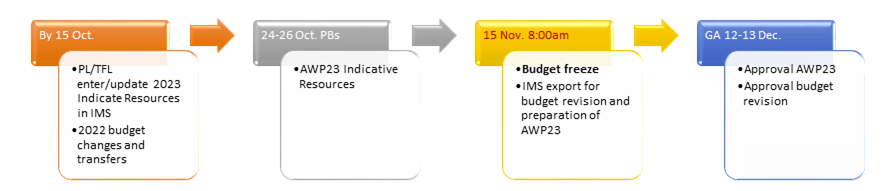 6
C. Sozzi | 9th WPSA PM | 5-9 Sept 2022 | WPSA Summary
FP8 Timeline
2022 Reporting
FP8 Grant Agreement ends the 31st December 2022

Mandatory
1st December  Report signed on IDM by all authors and co-authors

*Note: review and approval process can only start if the document is signed by the author and all co-authors

23rd  December Report reviewed and approved by PL
7
C. Sozzi | 9th WPSA PM | 5-9 Sept 2022 | WPSA Summary
FP9 Timeline: report and budget review
2022 Reporting

1st October 		 Report templates ready on IDM

Enhancements
15 November 		 Reports signed on IDM by all authors and co-authors
1st December 		 Reports reviewed and approved on IDM

All others area
15th December		 Reports signed on IDM by all authors and co-authors
23rd or 31st December*	 Reports reviewed and approved on IDM

*According to IMS deadline

If you are already aware of delay or open issues that can affect the preparation of the report, please inform asap your area coordinator

**Note: review and approval process can only start if the document is signed by the author and all co-authors
8
C. Sozzi | 9th WPSA PM | 5-9 Sept 2022 | WPSA Summary
AW 2023 budget timeline
2022 Budget review

10th October 	 Any budget review need to be comunicate to the Area 			    coordinator 
		 2022 Budget will be updated No more change will be possible

AWP2023 Budget 
15th October  Area coordinator collects all information to update 2023 Indicative Resources (distribution by beneficiary requested)

26th October  AWP2023 shared on PB

5th November  Budget reviews and updates post PB

11th November  AWP 2023 final budget uploaded on IMS

12th-13th December AWP2023 approval by General Assembly
9
C. Sozzi | 9th WPSA PM | 5-9 Sept 2022 | WPSA Summary
Events in 2023
Review of the EU machines (=> overall scientific programme, roadmap)
Review of the TSVVs 
JT-60SA restart & IC with plasma operations
Call for interest: IC analysis
Selection for a EEG trainee ongoing (VUV divertor diagnostics). Suggestions for next call, either EEG and ERG?
10
C. Sozzi | 9th WPSA PM | 5-9 Sept 2022 | WPSA Summary